SPOR HEKİMLİĞİ
Arş. Gör. Dr. Havva ŞEN
15.06.2021
Amaç
Spor hekimliği, egzersiz fizyolojisi ve kronik hastalıklarda egzersiz önerileri konusunda bilgi vermek
Sunum Planı
Bölüm 1: Spor hekimliği
Spora Katılım Öncesi Değerlendirme
Sporcularda görülen hastalık/rahatsızlıklar
Bölüm 2: Egzersiz Fizyolojisi
Egzersiz fizyolojisi hakkında genel bilgiler
Fiziksel aktivitenin yararları
Yetişkinlerde fiziksel aktivite
Aerobik-kuvvet-direnç-esneklik egzersizleri
Bölüm 3: Kronik Hastalıklarda Egzersiz Önerileri
HT hastalarında egzersiz
Kardiyovasküler hastalıklarda egzersiz
DM hastalarında egzersiz
Psikiyatrik hastalarda egzersiz
Gebelerde egzersiz
BÖLÜM 1- SPOR HEKİMLİĞİ
Giriş
Spor hekimliği, spor ve egzersiz ilişkili hastalıkları ve yaralanmaları olan her düzey ve yaştaki hastaların bakımını içeren multidisipliner bir klinik tıp alanıdır.
Spor hekimliği uzmanının rolü; 
Bireylerin egzersiz yaparken güvenliğini ve sağlığını iyileştirmek
Yaralanma ve hastalıkları önlemek
İşlevlerini en uygun hale getirmek
Spora katılımı engelleyecek yetersizliği en aza indirmektir.
Giriş
Birinci basamak sağlık hizmeti sunucuları; spora katılım öncesi taramaların değerlendirilmesinden, ortopedik yaralanmaların poliklinikte tedavisine kadar bu alanda geniş bir hizmet vermektedir.
Spora Katılım Öncesi Değerlendirme
Sporcu sağlık raporları
Birinci basamak sağlık hizmeti sunucuları olarak bazı kişi ya da kurumlar tarafından «spor yapabilir raporu» istemi sıkça karşımıza çıkmaktadır.
Ülkemizdeki son düzenlemeler ışığında sadece lisanslı spor faaliyetlerinde bulunacaklar için sağlık raporu düzenlenmesi mevcuttur.
Spora Katılım Öncesi Değerlendirme
30/09/2019 tarihli Sağlık Raporları Usul ve Esasları Hakkında Yönerge
3. fıkrası;“…Birinci basamak sağlık tesislerinde düzenlenen raporlar hekimlerce aksine bir tarih belirtilmediği durumlarda 1 (bir) yıl boyunca geçerlidir. Bu süre içinde farklı nedenle ile tekrar rapor düzenlenmesine gerek yoktur. Rapor formatında belirtilen ifadeler dışında başvuruya özel ifade istenemez.”
7. fıkrası;“Sporcu lisansı için sağlık raporu almak üzere başvuran kişiler Gençlik ve Spor Bakanlığı birimlerinden aldıkları sevk belgesi ile sağlık hizmet sunucularına başvurur. Sporcu lisansı dışında sosyal faaliyet amaçlı spor faaliyeti için sağlık raporu alınması zorunlu değildir. Kişilerden alınacak beyan formu ile spor faaliyetlerine katılım sağlanabilir”
Spora Katılım Öncesi Değerlendirme
Gençlik Spor ve Bakanlığı’nın yaptığı düzenlemeyle 14.12.2019 tarihli 30978 sayılı Resmi Gazete’de yayımlanan ve yürürlüğe giren “Sporcu Lisans, Vize ve Transfer Yönetmeliği”nin madde 6 b bendinin 1. fıkrasında; “İlgili federasyon tarafından spor dalının fiziksel efor gerektirmediği yönünde karar alınması halinde spor yapmaya ve yarışmalara katılmaya elverişliliğini yazılı beyanla belgelemek’’ hükmü bulunmaktadır.
Spora Katılım Öncesi Değerlendirme
Türkiye Satranç Federasyonu yönetim kurulunun almış olduğu karar doğrultusunda; satranç sporcu lisansı çıkaran ve her yıl lisans vizesini yapan sporculardan, 18 yaşından küçük sporcular için  yasal velisinin, 18 yaşından büyük olan sporcular için ise bizzat şahsının  satranç sporunu yapmak için sağlık açısından herhangi bir hastalığı olmadığını bildirir beyanı esas alınarak yeni lisans çıkaracak ve vizesini yaptıracak sporculardan sporculardan sağlık raporu yerine sağlık beyanı istenecektir.
Spora Katılım Öncesi Değerlendirme
Hedefler;
Hayatı tehdit eden veya yeti yitimine sebep olan tıbbi veya kas-iskelet sistemi hastalıklarının tespit edilmesi
Sporcularda yaralanmaya sebep olabilecek önceden var olan durumların belirlenmesi
Yasal ve idari şartların yerine getirilmesi
Sporcuların eğitim ve yarışma esnasındaki sağlık ve güvenliklerinin iyileştirilmesi
Sporcular için sağlık hizmeti sistemine bir giriş noktası oluşturulması
Genel sağlık değerlendirmesi için bir fırsat sağlanması
Spora Katılım Öncesi Değerlendirme
Anamnez;
Egzersiz senkopu
Bayılma hissi
Göğüs ağrısı
Çarpıntı
Dispne
Wheezing
Düşük aktivite ile ortaya çıkan yorgunluk gibi  egzersiz ilişkili semptomlar
Spora Katılım Öncesi Değerlendirme
Anamnez;
Bilinen kardiyak veya pulmoner hastalık varlığı
Astım
Hipertansiyon
Yasaklı madde kullanımı
Daha önceki ortopedik yaralanma öyküsü
Ailede erken ölüm, kvs hastalık varlığını mutlaka içermelidir.
Spora katılım öncesi değerlendirmede kardiyovasküler öykü soruları
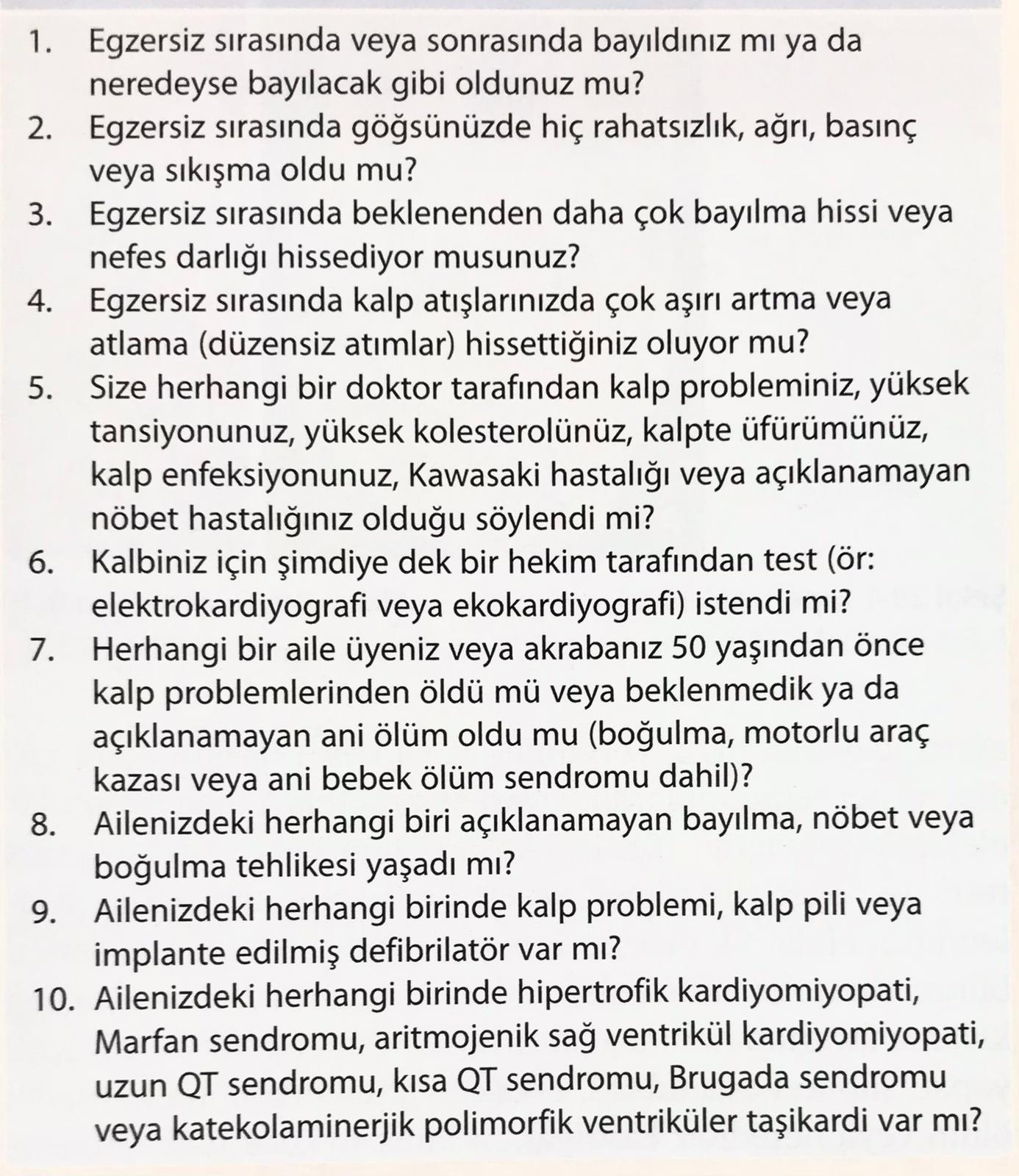 Spora Katılım Öncesi Değerlendirme
Fizik muayene;
Kan basıncı ölçümü
Radyal ve femoral nabızların palpasyonu
Yatarak ve ayakta iken kardiyak oskültasyonu
(Valsalva manevrası, hastayı çömelme pozisyonundan ayakta durur pozisyona getirdiğimizde venöz dönüş azalır ve hipertrofik kardiyomyopati üfürümü şiddetlenir!)
Spora Katılım Öncesi Değerlendirme
Fizik muayene;
Kas iskelet sistemi değerlendirmesinde üst ve alt ekstremite eklem hareket açıklıkları, kuvvet ve denge testleri mutlaka yapılmalı
Spora Katılım Öncesi Değerlendirme
Uyarı semptomları;
Egzersiz sırasında olan senkop
Egzersiz sırasında beklenenden daha ileri düzeyde çarpıntı
3/6 ve üzeri şiddette sistolik üfürüm
Bütün diastolik üfürümler
Valsalva manevrası ile artan üfürüm
Ailede şüpheli erken kardiyak ölüm öyküsü mutlaka kardiyoloji uzmanı tarafından değerlendirilmelidir.
Spora Katılım Öncesi Değerlendirme
Kanıtlar ani kardiyak arrest gelişinceye kadar altta yatan yapısal kalp hastalığı olan sporcuların asemptomatik olabildiklerini, geleneksel tarama süreçlerinin kısıtlılıklarını ve saptamada yeterince etkili olmadıklarını göstermektedir.
Spora Katılım Öncesi Değerlendirme
Sporla ilişkili ani kardiyak ölüm olgularının incelendiği bir çalışmada sporcuların yalnızca; 
%18’inin ölümlerinden önceki üç yıl içinde kardiyovasküler hastalıklarla ilgili semptomlarının olduğu,
%3’ünün katılım öncesi fiziksel değerlendirme ile kvs açıdan riskli duruma sahip olabileceğinden şüphelenildiği görülmüştür.
Maron BJ, Shirani J, Poliac LC, Mathenge R, Roberts WC, Mueller FO. Sudden Death in Young Competitive Athletes: Clinical, Demographic, and Pathological Profiles. JAMA. 276(3):199–204.
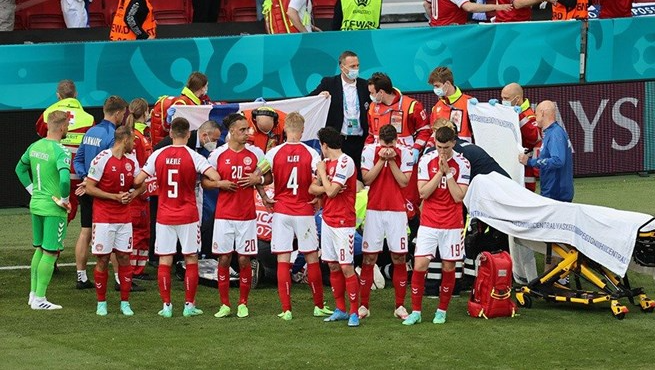 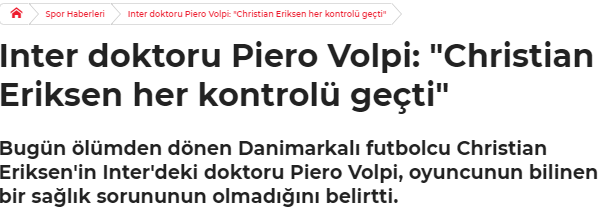 Bu fotoğraf neden değerli?
İlkyardım/Acil müdehale
Özerkliğe saygı
Hasta mahremiyeti
İnsan hakları
Ekip çalışması
Spora Katılım Öncesi Değerlendirme
EKG;
Hastalığın prevalansının düşük,
Duyarlılığın düşük,
Yanlış pozitiflik oranı yüksek,
Maliyet etkinlik kötü
Sonuçları yorumlamada klinisyen yetersizliği gibi nedenlerden dolayı tartışmalı!
Seattle Kriterleri: Sporcularda anormal EKG bulguları
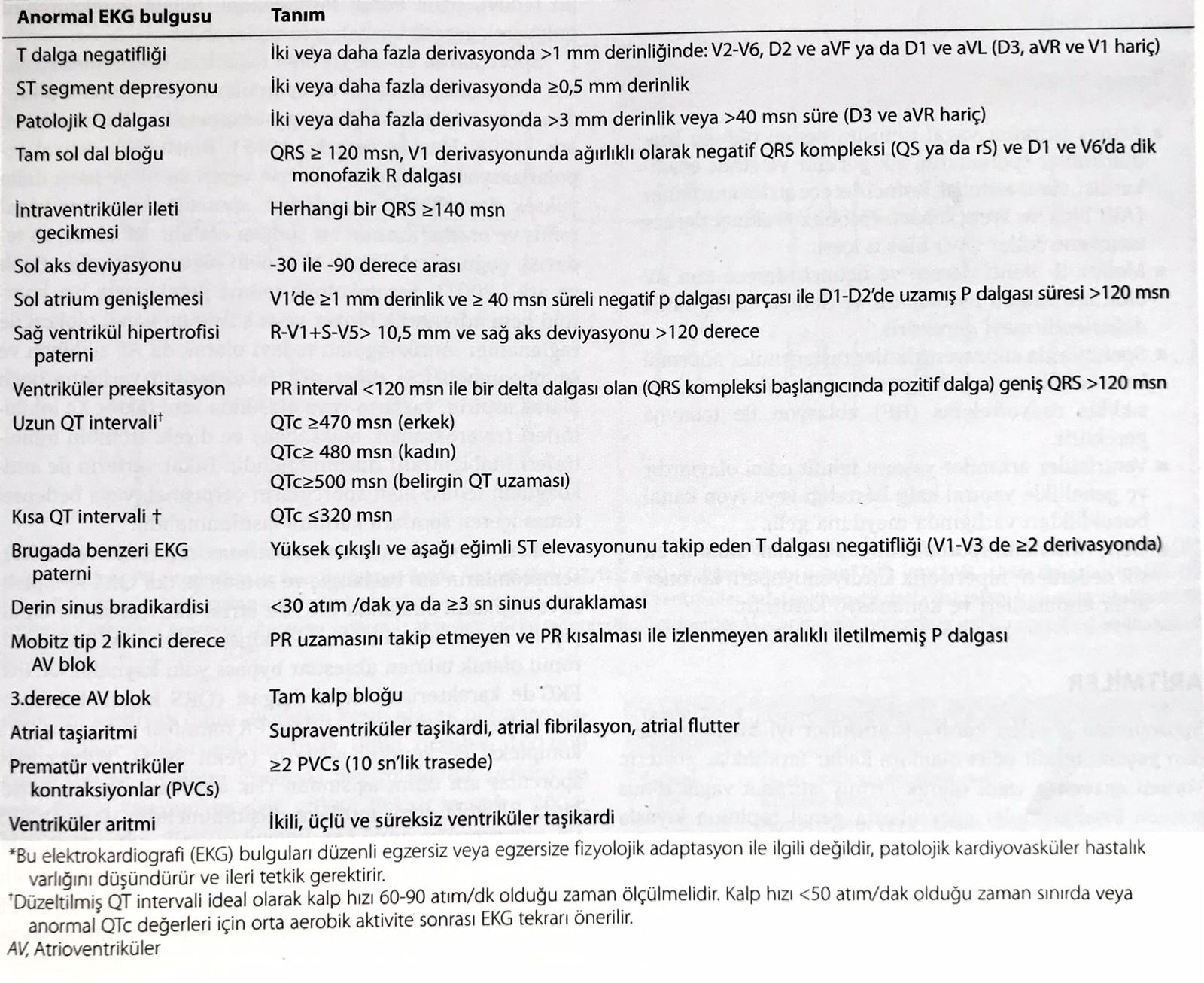 Seattle Kriterleri: Sporcularda normal EKG bulguları
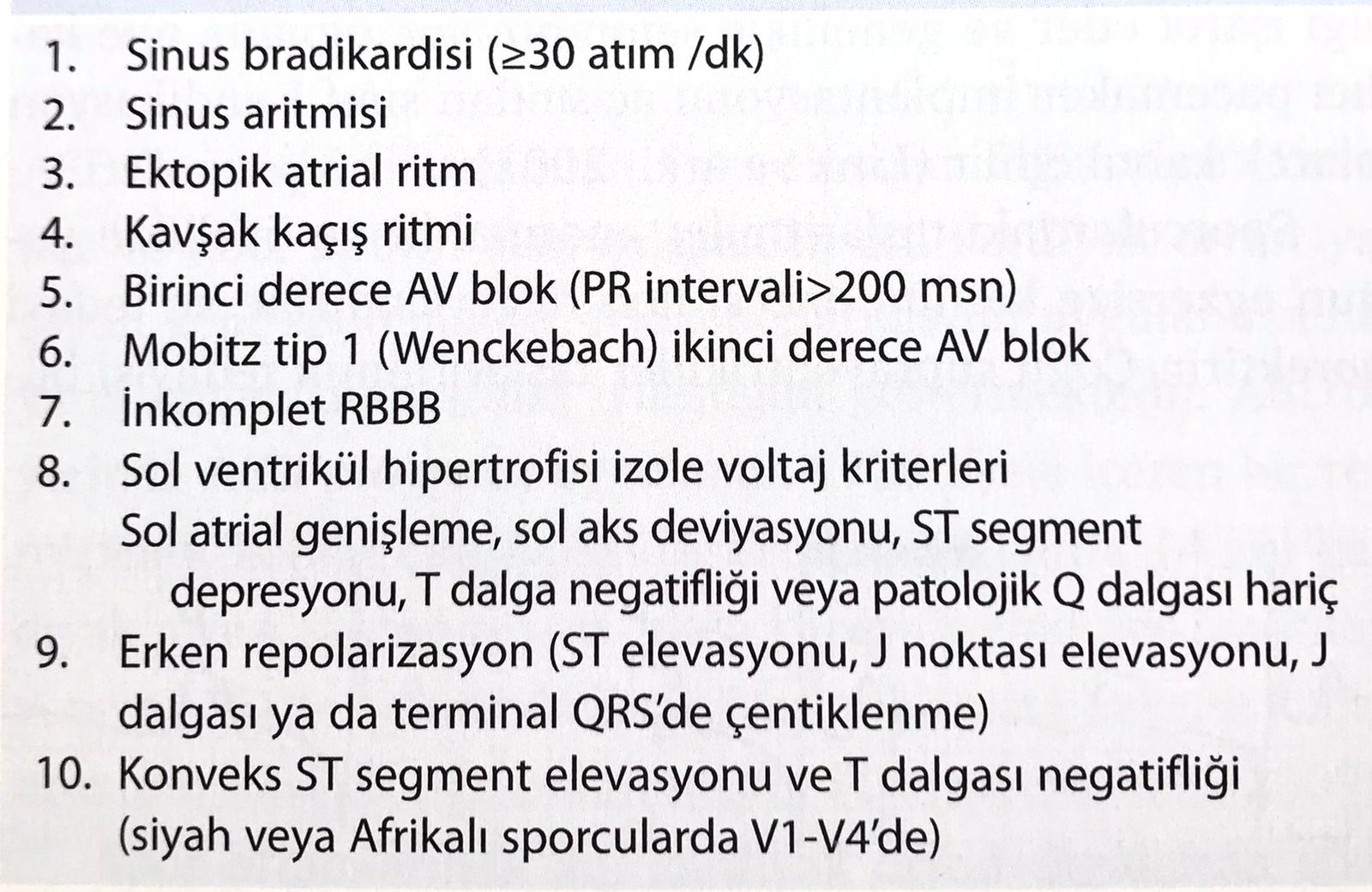 Sporcularda Kardiyak Hastalıklar
Hipertrofik kardiyomyopati: 
Patofizyoloji; sol ventrikül çıkış yolu obstrüksiyonu, sol ventrikül diastolik disfonksiyonu, duvar kalınlaşması sonucu anormal koroner arterler
Klinik; yorgunluğa bağlı senkop, efor dispnesi, göğüs ağrısı
Tedavi; şikayete yönelik, ani ölümden korunma(İCD ile)
Atrial fibrilasyon: 
Tedavide;
Aspirin
varfarin
faktör 10a inh.
direkt trombin inh. 
kullanılabilir.
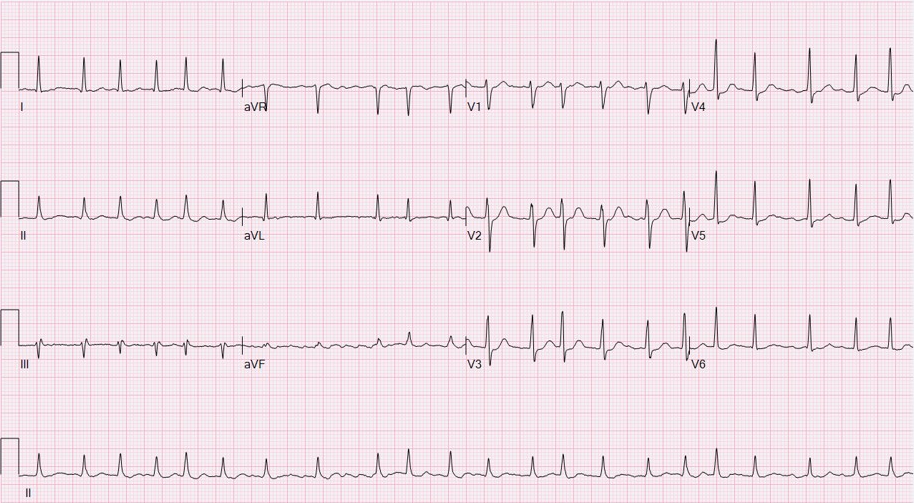 Sporcularda Kardiyak Hastalıklar
Mobitz tip II ve tam AV blok: Aktivite kısıtlaması ve kalıcı pacemaker takılması gerekebilir.
Sporcularda Kardiyak Hastalıklar
Supraventriküler taşikardi: Rf ablasyon, farmakolojik tedavi ile takip edilebilir.
Sporcularda Kardiyak Hastalıklar
Ventriküler taşikardi: Genellikle yapısal bir kardiyak hastalığın sonucu olarak görülür.
Sporcularda Kardiyak Hastalıklar
Brugada sendromu: 
Uzamış QT, İnkomplet sağ dal bloğu, Prekordiyal derivasyonlarda ST segment elevasyonu









Kommosyo kordis: Kalbe künt travmanın tetiklediği ani kardiyak arrest
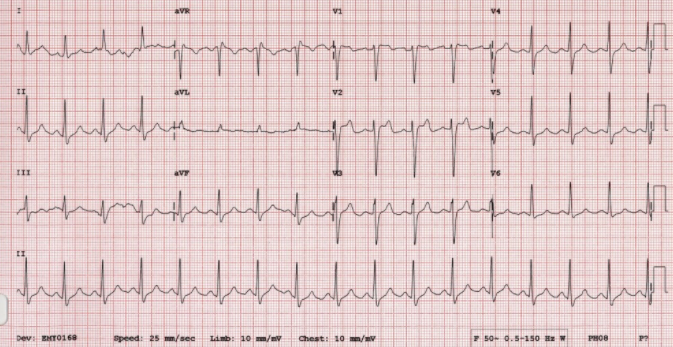 Sporcularda ani kardiyak ölüm nedenleri
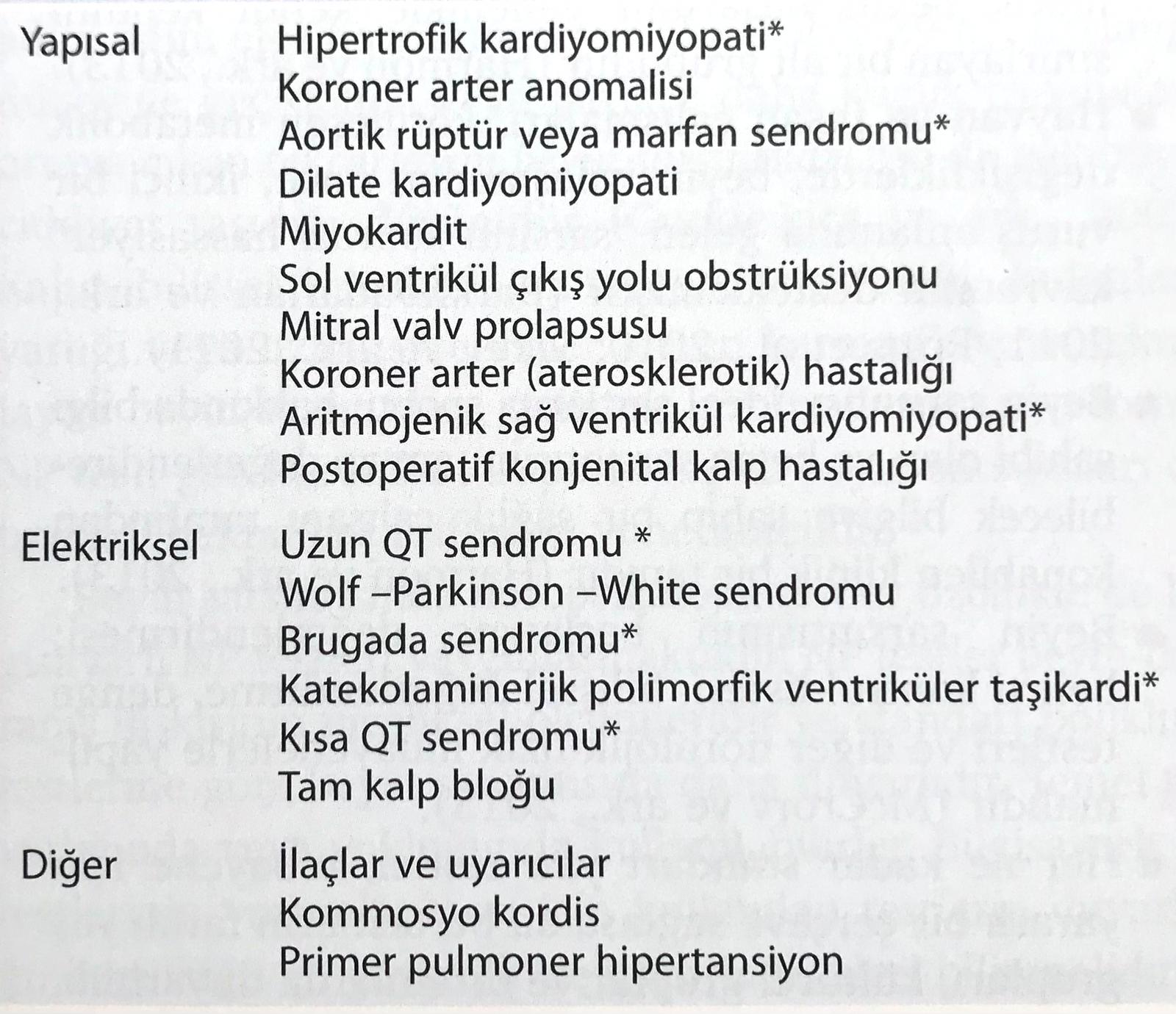 Sporcularda beyin sarsıntısı (Konküzyon)
Beyin sarsıntısı; genellikle kendi kendine geçen kısa nörolojik bozukluğun hızla başlangıcı ile sonuçlanır. 
Belirtileri; 
Bilinç kaybı; %10 unda olur. ciddiyeti göstermez. 60 sn den uzun sürerse uzamış bilinç kaybıdır ve servikal omurga hasarı açısından da değerlendirme gerektirir.

Hafıza kaybı; retrograd veya posttravmatik amnezi şeklinde olabilir, ciddiyetin en iyi göstergesidir.
Beyin sarsıntısının belirti ve bulguları
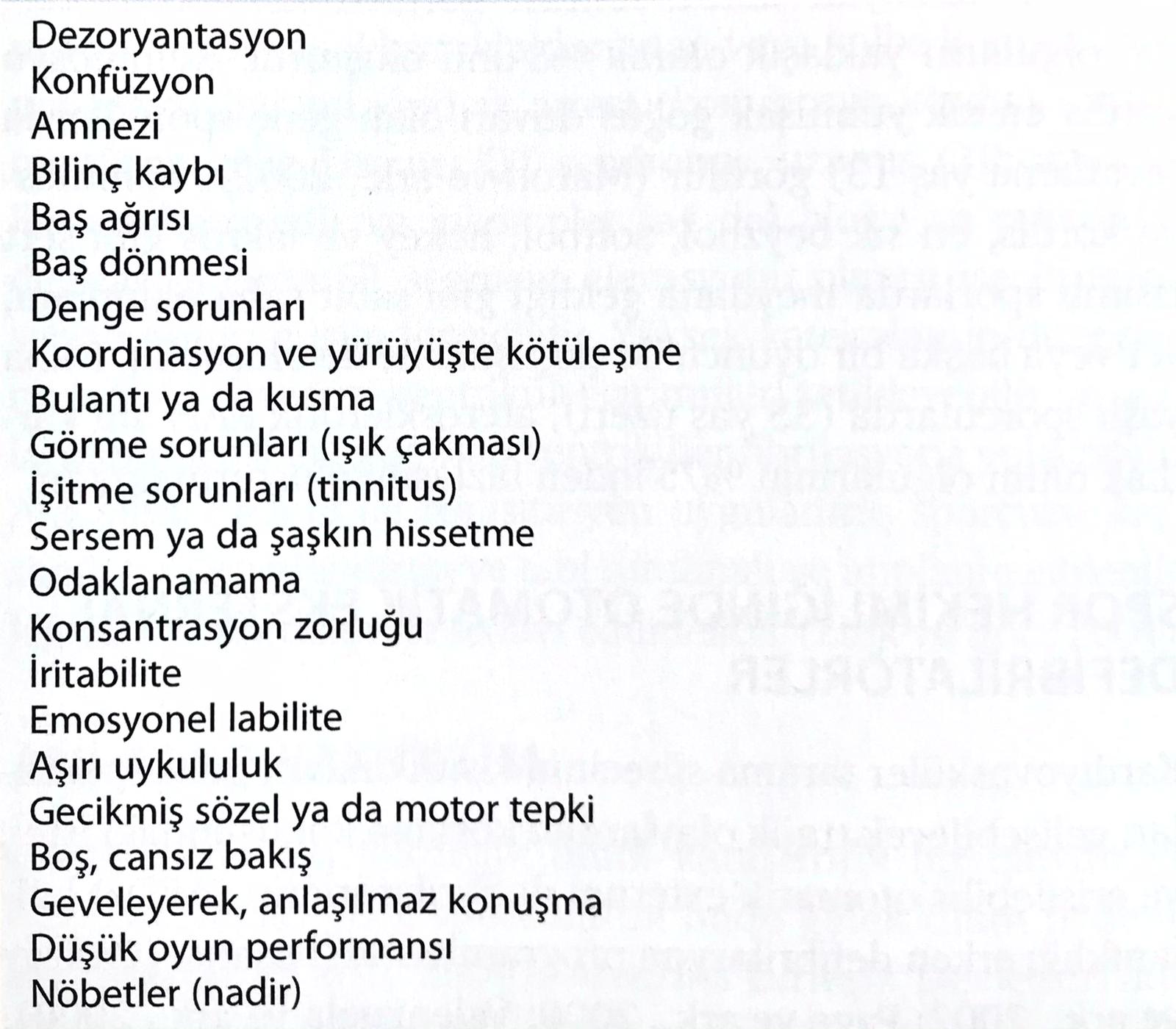 Sporcularda beyin sarsıntısı (Konküzyon)
İkinci darbe sendromu; ilk beyin sarsıntısından sonra belirtiler ortadan kalkmadan spora devam edildiğinde kafaya daha küçük bir darbe alındığında gelişir ve kalıcı nörolojik defisit ve komplikasyonlar oluşabilir.
Hala semptomatik beyin sarsıntısı olanlar egzersize dönmemelidir.
Asemptomatik olunduğunda spora dönmeden önce basamaklı ve adım adım artan bir egzersiz programı izlenmelidir.
Servikal Omurga Zedelenmeleri
Zorlanma ve burkulmalar:
Nörolojik semptomlar olmadan hafif yakınmalarla başvuru
Servikal omurgaya manuel baskı ve aksiyel yüklenme(spurling manevrası) ağrı ya da radikülker semptomlara neden olmamalı
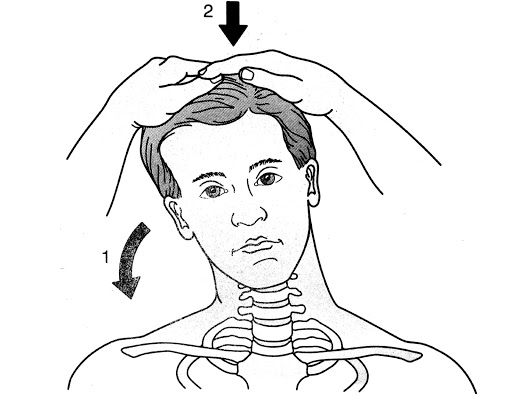 Servikal Omurga Zedelenmeleri
İğnelenmeler
Periferik sinir zedelenmeleri
Omuzda başlayıp kola doğru yayılan yanıcı ağrı ile karakterize
Servikal kord nörapraksisi
Birden fazla ekstremitede akut, geçici, duyusal veya motor değişiklik
Belirtiler; parezi, karıncalanma şeklinde
Epizodlar genellikle 10-15 dk içinde yatışır, iyileşme 24-48 sa uzun sürebilir
Katastrofik Servikal Omurga Yaralanması
Özellikle; jimnastik, kayak, güreş, dalma, buz hokeyi, amerikan futbolu gibi temas ve çarpışma sporlarında
Aksiyal yüklenme; en sık görülen şekli, kafanın en tepe noktasıyla çarpışma şeklinde oluşur
Pulmoner Sorunlar
Egzersizle indüklenen bronkospazm
Şiddetli egzersizi takiben solunum yollarının geçici daralması
Bilinen astım ve alerjik rinit hastalarında daha sık
Bazı hastalarda havayolu aşırı duyarlılığının tek belirtisi egzersizle indüklenen bronkospazm
Semptomlar: hışıltı, öksürük, dispne, göğüste sıkışma hissi
Tedavi: egzersiz öncesi iyi ısınma, egzersizi ılık ve nemli ortamda yapmak, egzersizden 15-30 dk önce inhale 2 agoniste rağmen semptomatikse egzersizden 1 saat önce lökotrien modifikatörü
Pulmoner Sorunlar
Pnömotoraks
Spontan pnömotoraks: Uzun boylu, ince yapılı, erkek sporcu, ani ortaya çıkan nefes darlığı, plöretik göğüs ağrısı,
Travmatik pnömotoraks: göğsüne darbe alan sporcuda, kosta kırığından şüphelenilen durumlarda
Tanı: Akciğer grafisi
Tedavi: Stabil ve akciğerde hacim kaybı %15-20 den az ise takip
Spora dönüş: En az 3-4 hafta sonra
Hematolojik Sorunlar
Spor anemisi
Plazma hacminin genişlemesinin neden olduğu dilüsyonel anemi
Egzersize bağlı hemoliz kırmızı kan hücresi hasarından kaynaklanır.
Hgb: 
Htc: 
Haptoglobulin: 
Ferritin: N
Demir: N
Demir Bağlama: N
Orak hücre taşıyıcısı olanların, yetersiz hidrasyonla, sıcakta, yüksek rakımda egzersiz yapması ile; egzersize bağlı rabdomiyoliz ve ani ölüm riski 
Diğer Sorunlar
Kas eklem yaralanmaları
Stres kırıkları
Spondilolizis
Omurganın tekrarlayan ve güçlü hiperekstansiyonunu içeren spor yapanlarda görülür.
Lumbar ekstansiyon ile oluşan ve giderek artan sinsi bir bel ağrısı öyküsü vardır.
Diğer Sorunlar
Diş, yüz ve gözlerdeki spor travmaları
Mantar enfeksiyonları
Efor ısı rahatsızlığı;
Sıcak ödemi, sıcak krampları, sıcak senkopu, sıcak bitkinliği, sıcak çarpması şeklinde olabilir.
Mental durum değişikliği gösteren sporcu derhal ortamdan uzaklaştırılmalı ve soğutulmalıdır.
Hızlı soğutmada en etkili yöntem buzlu su küvetidir.
Diğer Sorunlar
Kadın sporcularda görülen amenore;
Enerji açığı sporcu kadınlardaki amenorenin birincil nedenidir.
Enerji kaybı; düşük leptin, tiroid ve IGF konsantrasyonu, artmış kortizol ve GH şeklinde nöroendokrin aks değişikliklerine sebep olur.
Yeterli enerji alımı olan olgularda tek başına zorlu egzersiz menstruel siklusu bozmaz.
BÖLÜM 2- EGZERSİZ FİZYOLOJİSİ
Tanım
Fiziksel aktivite: Günlük yaşam içerisinde, iskelet kasları kullanılarak yapılan ve enerji harcamasını gerektiren her hareket fiziksel aktivitedir.

Egzersiz (Düzenli Fiziksel Aktivite): Fiziksel uygunluğun bir veya daha fazla bileşeninin korunmasını veya geliştirilmesini amaçlayan düzenli, planlanmış  ve tekrarlı fiziksel aktivitelerdir.
[Speaker Notes: Spor:	Belirli	kurallar	içerisinde	yapılan,	genellikle	yarışma	amacı	taşıyan,	lisanslı	amatör	ve	profesyonel	sporcuların	gerçekleştirdiği	aktivite	türüdür.
Bu	kapsamda	oyun	oynamak,	ev	işleri,	bahçe	işleri,	yürümek,	merdiven	inip çıkmak,	yemek	yemek,	banyo	yapmak	gibi	günlük	yaşamımızı	sürdürmek	için	yapılan	etkinliklerin	yanı	sıra,	egzersiz	ve	spor	da	fiziksel	aktivitedir.]
Egzersiz Fizyolojisi
Aktivite sırasında kullanılan metabolik sistemler
Fosfajen sistemi                       : 8-10 saniye
Glikojen-laktik asit sistemi : 1.3-1.6 dakika
Aerobik sistem                        : Sınırsız (besin olduğu sürece)
Egzersiz Fizyolojisi
Aktivite sırasında kullanılan metabolik sistemler
Fosfajen sistemi kaslarda ani güç gerektiğinde
Glikojen-laktik asit sistemi özellikle 200-800 metre koşularında olduğu gibi orta mesafe yarışlarında fazladan güç sağlamada
Aerobik sistem ise uzun atletik aktivitelerde kullanılır.
Egzersiz Fizyolojisi
Aktivite Sırasında Tüketilen besin maddeleri
Egzersizin ilk birkaç saniye veya dakikalarında gerekli enerjinin çoğu karbonhidrattan, 
Bitkinlik sırasında da enerji karbonhidrattan değil yüzde 60-85 oranında yağlardan sağlanmaktadır.
Fiziksel Aktivitenin Yararları
Tüm nedenlere bağlı ölüm riskini azaltır
Kardiyovasküler hastalıklara bağlı ölüm riskini azaltır
Hipertansiyon riskini azaltır
Tip 2 diyabet gelişme riskini azaltır
Kan lipit profilini olumlu yönde etkiler
Mesane, meme kolon, endometrium, özafagus, böbrek, akciğer ve mide kanseri gelişme riskini azaltır
Fiziksel Aktivitenin Yararları
Demans riskini azaltır
Anksiyeteyi azaltır
Depresyon riskini azaltır
Uyku kalitesini arttırır
Kilonun geri alınma ihtimalini azaltır
Kemik sağlığını güçlendirir
Fiziksel kapasiteyi arttırır
Fiziksel Aktivite Şiddeti
Fiziksel aktiviteler yoğunluklarına göre; 
düşük 
orta 
yüksek şiddetli aktiviteler diye üç ayrı şekilde değerlendirilir.
Fiziksel Aktivite Şiddeti
Düşük şiddet:	
Nefes almanın ve kalp atım sayısının dinlenme değerinin biraz üzerinde olduğu çok az çaba gerektiren günlük aktiviteleri niteleler. 
Yavaş yürüyüş, ev işleri vb.
Fiziksel Aktivite Şiddeti
Orta şiddet: 
Nefes almanın ve kalp atım sayısının normalden daha fazla olduğu, kasların zorlanmaya başladığı, orta dereceli çaba gerektiren aktiviteleri ifade eder. 

Aktivite sırasında kişi konuşabilir fakat, şarkı söyleyemez.

Hızlı yürümek, düşük tempolu koşular, dans etmek, yüzmek, masa tenisi oynamak, yavaş tempoda bisiklet sürmek vb.
Fiziksel Aktivite Şiddeti
Yüksek şiddet: 
Nefes almanın ve kalp atım sayısının normalden çok daha fazla olduğu veya kasların daha  fazla zorlandığı, çok fazla çaba gerektiren aktiviteleri tanımlar. 

Kişi, aktivite sırasında nefesi kesilmeden birkaç kelimeden fazlasını konuşamaz. 

Tempolu koşu, basketbol, futbol, voleybol, hentbol ve tenis oynamak, stepaerobik derslerine katılmak, tempolu dans etmek gibi.
Fiziksel Aktivite Şiddeti
Metabolik Eşdeğer (ME)
Metabolik eşdeğer(ME), vücudun fiziksel aktivite sırasında kullandığı oksijen miktarını hesaplamamıza yarayan bir birimdir.	

Böylece, fiziksel aktivite	sırasında kullanılan oksijen ml/kg/dk cinsinden ifade edilerek kişinin tükettiği enerji miktarı konusunda fikir edinebilebilir.
Metabolik Eşdeğer (ME)
Borg skalası
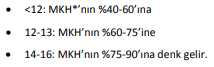 *Maksimum kalp hızı(MKH): 220-yaş
Yetişkinlerde Fiziksel Aktivite
Sağlıklı ve mutlu bir toplumun oluşması için; hareketli aktif bir yaşam ve egzersizlerin günlük yaşantımızın bir parçası olması gerekmektedir.
Yetişkinlerde Fiziksel Aktivite
Yetişkin her birey için haftalık en az 150 dakika orta şiddette egzersiz önerilmekte,
Bu egzersizlerin büyük kas kitlelerini içeren, yürüyüş, hafif koşu, bisiklet veya yüzme gibi dayanıklılık(aerobik) aktivitelerinden oluşması, 
Her bir egzersiz seansının en az 10 dakika olması, 
Haftanın en az 3-5 gününe yayılmış olması tercih edilmelidir
Yetişkinlerde Fiziksel Aktivite
Haftalık egzersiz süresinin arttırılması fiziksel aktiviteden sağlanan yararın artırılmasını beraberinde getirir.

Ayrıca haftada 2 gün, vücudumuzun farklı bölgelerindeki büyük kas gruplarını içeren kuvvet egzersizlerinin eklenmesi kemik doku ve kas dokuların kaybının önlenmesi ve korunması açısından önemlidir. 

Haftalık egzersizlere, esneklik ve denge gibi eklemlerin hareket genişliğini artıran ve düşmeleri önleyen aktiviteler eklenmelidir.
Dayanıklılık (Aerobik) Egzersizleri
Yapılacak dayanıklılık aktivitesi bireyin severek yapabildiği, sürdürebildiği bir aktivite olmalıdır. 

Yürüyüş, en kolay yapılabilecek egzersiz tipi olarak karşımıza çıkmaktadır. 

Yanımızdaki arkadaşımızla konuşmamızı engellemeyecek ancak şarkı söylememize imkan vermeyen bir yürüyüş ritmi orta şiddette bir tempo olup sağlığın geliştirilmesi için uygun bir egzersiz şiddetidir.
Dayanıklılık (Aerobik) Egzersizleri
Yeni başlayanlar için temponun düşük olması, kişinin nefes nefese kalmaması önemlidir. 

Her bireyin kondisyon düzeyi farklıdır. O nedenle kişinin kendisine uygun bir tempo belirlemesi gerekir.

Egzersizin, bireyin yürüyüş temposuna benzer tempoya sahip bir arkadaşı ile sürdürülmesi faydalı olacaktır.
Dayanıklılık (Aerobik) Egzersizleri
Çalışmalar sağlığın kazanılması ve sürdürülmesi için orta şiddetteki bir tempo ile haftada 150 dakikalık egzersizlerin yeterli olduğunu göstermektedir.

Daha fazla sağlık yararları için haftalık orta şiddetli fiziksel aktivite süresini 300 dakikaya çıkarmalı, yüksek şiddetli fiziksel aktivite süresini de giderek artırmalıdır.
Dayanıklılık (Aerobik) Egzersizleri
Egzersiz yaparken rahat bir ayakkabı ve uygun bir kıyafet giyilmelidir. 

Yapılan aktivite ve aktivitenin yapıldığı ortama uygun korunma önlemleri alınmalıdır. Örneğin, bisiklete binerken kask takmak, yürüyüş sırasında güneşten korunmak için şapka ve güneş gözlüğü kullanmak gerekir.
Dayanıklılık (Aerobik) Egzersizleri
Dayanıklılık (Aerobik) Egzersizleri
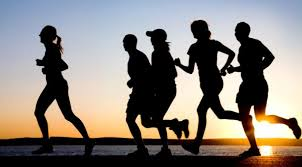 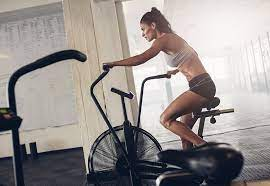 Kuvvet Aktiviteleri
Haftada iki gün, büyük kas gruplarını da içerecek şekilde faklı bölgelerdeki kaslara yönelik olarak yapılacak kuvvet egzersizleri kas kitlesinin ve kuvvetin korunması ve gelişmesini sağlayacaktır 

Bu tip egzersizler, alt ve üst bacak, kalça, karın, sırt, göğüs, kol ve ön kol ile omuz bölgelerine yönelik hareketlerdir. 

Her bir bölge için bir hareket seçilirse, 6 farklı hareket elde edilir.
Kuvvet Aktiviteleri
Bu egzersizleri yaparken her birini 8-12 tekrar yaptığımız da belirli bir yorgunluk veriyor olmasını o bölge için hedef olarak seçebiliriz. 

Toplamda da ideal olan 1-2 set olarak altı hareketin her birini 8-12 kez tekrarlayabilecek ve bu egzersiz sonrası bitkin düşmeyecek bir düzeyde egzersizin sürdürülmesidir.
Kuvvet Aktiviteleri
Kuvvet egzersizlerine 5-10 dakika süren hafif ağırlık kaldırma ile başlanabilir. 

Ağırlık kaldırma mutlaka doğru teknikle yapılmalı, eklemlere ve bele aşırı yük verilmemelidir. 

Kişi kolayca kaldırabildiği düzeyde bir ağırlığı 8-12 kez kaldırdıktan, harekete tamamen alışkın olduktan sonra ağırlık miktarı yavaş yavaş artırılabilir.
Kuvvet Aktiviteleri
Her egzersiz seansında farklı bir kas grubuna yönelik olarak egzersiz yapılmalıdır. 

Kuvvet egzersizleri iki gün üst üste aynı bölgeye yönelik olarak yapılmamalıdır.
Kuvvet Aktiviteleri
Kuvvet Aktiviteleri
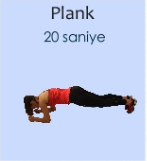 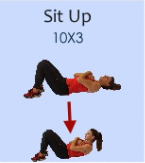 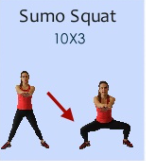 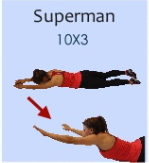 Kuvvet Aktiviteleri
Esneklik Aktiviteleri
Esneklik aktiviteleri tek başına yapılabildiği gibi, egzersizlerin ısınma ve soğuma evrelerine eklenen hareketler olarak karşımıza çıkabilmekte.

Esneklik egzersizinin ilerleyen zamanlarında gerili kalma kademeli olarak 30 saniyeye kadar artırılabilir.
Esneklik Aktiviteleri
Esneklik Aktiviteleri
Denge Aktiviteleri
Dengeyi geliştirmek için yapılan egzersizlere basit, dengede kalmaya gerek duyulan hareketlerle başlanabilir. 

Bunlar; 
bir ayağımız üzerinde durma, 
serbest bacağı öne arkaya veya yanlara hareket ettirme, 
tek ayak üzerinde çömelip kalkma, 
ayak ucu veya tabanında yürüme tarzı hareketler olabilir.
Denge Aktiviteleri
Denge ile ilgili hareketlere basit düzeyden başlamalı, bu amaçla önce çift sonra tek el ve daha sonra sadece parmak ucuyla bir yere tutunarak veya temas ederek hareketler yapılabilir. 

Hareket öğrenildikçe ve denge duyusu geliştikçe temas olmadan, hatta gözler kapalı olarak da hareketler yapılarak zorluk derecesi artırılabilir.
Denge Aktiviteleri
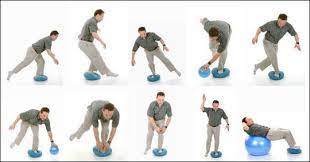 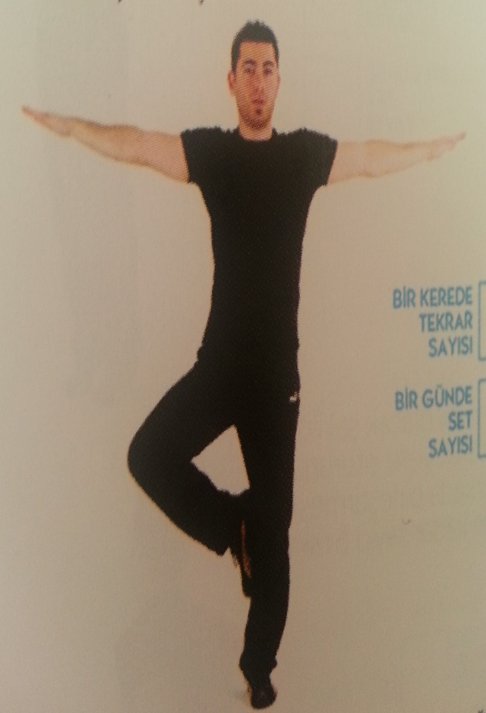 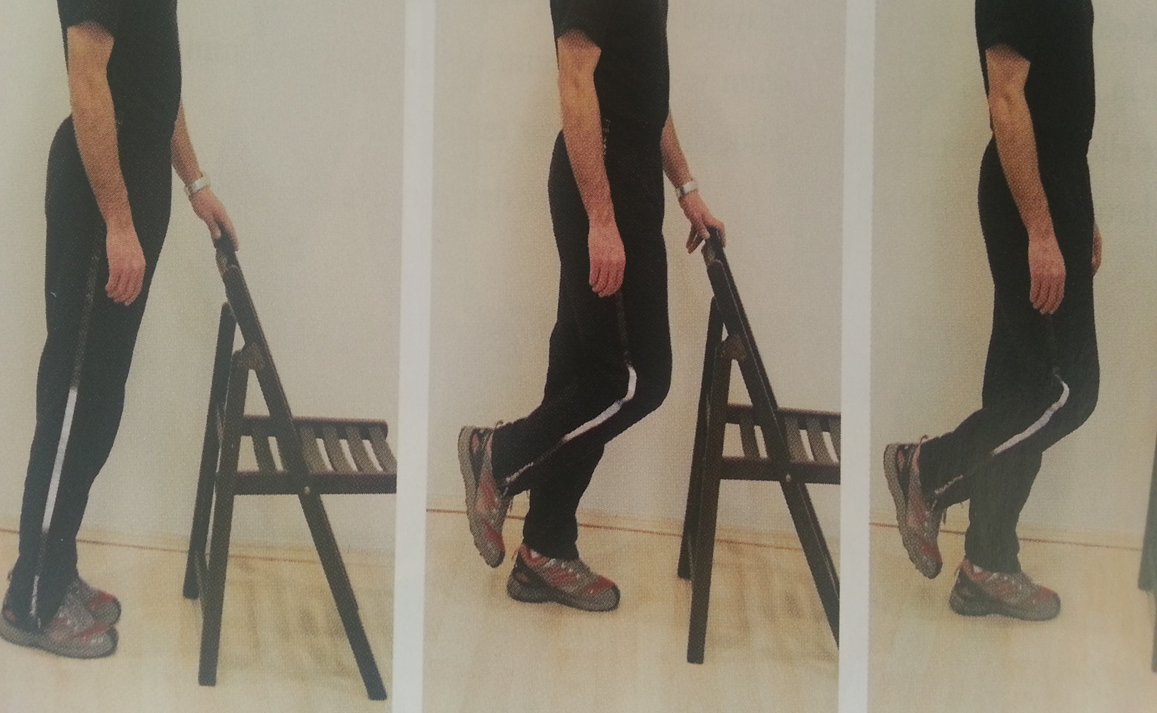 Egzersiz Günlüğü Nasıl Olmalı
Bir egzersiz günlüğü ısınma, yüklenme ve soğuma evrelerinden oluşmalıdır.

Aktivite ve egzersizin istenilen düzeyine yavaş yavaş ulaşmak ve egzersiz tamamlandığında da dinlenme seviyesine düzeyi azaltarak yavaş yavaş gelmek gerekir.
Egzersiz Günlüğü Nasıl Olmalı
Basit bir örnek verilecek olursa, 
kuvvet egzersizlerinden önce kişinin 5-10 dakika tempolu yürüyüş ardından, 
önce hafif ağırlıklar veya vücut ağırlığı ile benzer egzersizleri tekrar etmesi, 
o bölgenin daha yüksek ağırlıkla hareket yapmaya hazır olmasını sağlamak gerekir. 

Esneklik egzersizlerinin de benzer biçimde, dayanıklılık veya kuvvet egzersizlerinden sonra önerilmesinin sebebi budur.
BÖLÜM 3- KRONİK HASTALIKLARDA EGZERSİZ ÖNERİLERİ
Hipertansiyon Hastalarında Egzersiz
Fiziksel inaktivitenin, tek başına, hipertansiyonun %5 ile 13’ünden sorumlu olduğu düşünülmektedir. 

Epidemiyolojik çalışmalar, aerobik fiziksel aktivitenin hem hipertansiyonun önlenmesinde hem de tedavisinde rolü olduğunu; böylece de kardiyovasküler morbidite ve mortalite oranlarını azalttığını göstermiştir.

Diğer yaşam tarzı değişiklikleri ile birlikte uygulandığında düzenli fiziksel aktivitenin, hipertansiyon gelişimi riskini %50 oranında azalttığı gösterilmiştir.
Hipertansiyon Hastalarında Egzersiz
Primer ve sekonder koruma için; 
aerobik ,fitnes, yürüyüş, yüzme ve bisiklete binme gibi dinamik endurans eğitimleri ve 
düşük dirençli kuvvet egzersizleri çok tekrarlı olarak önerilebilir. 
Araştırmalar;
yüksek şiddetteki aerobik egzersiz eğitimlerinin kan basıncını arttırabileceğini, 
MKH nın %50-85’i düzeyindeki hafif-orta şiddetteki egzersiz eğitimlerinin kan basıncını düşürmek için daha uygun şiddetteki egzersizler olduklarını göstermişlerdir.
 İnaktif olan HT hastalarında yürüyüş gibi basit aktiviteler bile kan basıncını azaltmak için yararlı olabilir.
Hipertansiyon Hastalarında Egzersiz
Yapılan çalışmalar ışığında, kan basıncındaki azalmaların daha fazla olması ve etkisinin daha uzun süre devam etmesi için fiziksel aktivite süresinin ısınma ve soğuma dışında aralıklı ya da devamlı günlük toplam 30–45 dakika, haftada 5-7 gün olması önerilmektedir. 

Bir saatten fazla süren programlarda hastaların egzersizi bırakma sıklığının arttığı için egzersizin devamlılığı açısından egzersiz süresinin çok uzun olmamasına dikkat edilmelidir.

 Hastaların egzersize gösterdikleri dayanıklılığın az olması durumunda aynı gün içerisinde kısa süreli, tekrarlı aktivitelerin uzun süreli aktiviteler kadar pozitif bir etkisi olduğu düşünülmektedir.
Hipertansiyon Hastalarında Egzersiz
Yani kan basıncını düşürmek için günde 4 defa, 10 dk’lık tempolu bir yürüyüş günde bir kez 40 dk’lık yürüyüş kadar etkili olabilir. 

Günlük dozlar kadar hastanın hafta boyuncu aktif olduğu toplam süre de önemlidir. 

Düzenli fiziksel aktivitelerin ilk etkisi 10 gün içinde, maksimum etkisi 4-6 ay sonra ortaya çıkar. 

Egzersiz bırakıldığında tansiyon egzersize başlamadan önceki seviyesine geri döner.
Hipertansiyon Hastalarında Egzersiz
Kuvvet egzersizleri: 
Orta yaşlı bireylerde büyük kas gruplarına haftada 2-3 kez, 3 set, 8-10 kas grubunu içeren, 8-15 tekrarlı kuvvetlendirme egzersizleri önerilirken;

Yaşlılarda büyük kas gruplarına haftada 2-3 kez, 1 set, 8-10 kas grubunu içeren 8-15 tekrarlı kuvvetlendirme egzersizleri önerilmektedir. 

Belirlenen bir maksimum tekrar ağırlığının %40-50’i (orta şiddetli) ile başlanarak tedrici olarak yüklenmeler artırılabilir.
Hipertansiyon Hastalarında Egzersiz
Kontrendikasyonlar/Riskler:
Kan basıncı200/115 mmHg üzerinde olan bireylerde kan basıncı kontrolü sağlanıp stabil hale gelene kadar egzersiz yapılması kontrendikedir.
 Kan basıncı 180/110 mmHg olanlarda da kan basıncı bu değerlerin altına gelmeden egzersiz yapılması önerilmemektedir. 
Hipertansif bireylerin aşırı direnç egzersizi yapması önerilmemektedir. 
Yüksek veya çok yüksek şiddetli egzersizler hipertansif bireylerde ani kan basıncı yüksekliğine, bazen aşırı kan basıncı düşüklüklerine, elektrolit bozukluklarına, dehidratasyona ve çok az bile olsa ani ölüm riskine yol açabilir.
Kardiyovasküler Hastalıklarda Egzersiz
Fiziksel aktivite hem AKH riskinin azaltılmasında hem de hastalık ortaya çıktıktan sonra iyileşme sürecinin hızlanması, tekrarlayan olay riskinin azaltılması ve yaşam kalitesinin düzeltilmesinde çok etkilidir. 

Kardiyak rehabilitasyon egzersizlerinin total mortaliteyi %20, kardiyak mortaliteyi %26 azalttığı görülmüştür. 

Düzenli fiziksel aktivitenin antiaterojenik, antiinflamatuar, antiiskemik, antitrombotik ve antiaritmik etkileri bilinmektedir.
Kardiyovasküler Hastalıklarda Egzersiz
Fiziksel aktivite ve egzersizin potansiyel kalp koruyucu etkileri
Kardiyovasküler Hastalıklarda Egzersiz
KVS dayanıklılığını artırmak için aerobik egzersizler; 
Haftada en az 3 seans şeklinde,
Her seans 10 dakikalık ısınma ve soğuma periyotları hariç 15-60 dakika sürmeli,
Seanslar devamlı ya da aralıklı,
Devamlı egzersizlerde aynı tip egzersiz aynı şiddette seans boyunca devam ettirilir. 
Aralıklı egzersizde ise genellikle birkaç kez 3-4 dakikalık maksimum yoğunlukta, aralarda 3-4 dakikalık düşük yoğunlukta egzersizler verilmektedir. 
Egzersiz yoğunlukları başlangıçta %40-60 ile başlanabilir, 
Haftada bir 5 dk olmak üzere egzersiz süresi uzatılabilir.
Kardiyovasküler Hastalıklarda Egzersiz
Direnç egzersizleri; 
Haftada 2-3 kez 
1-3 setten, her bir set 8- 10 tekrardan oluşur. 
Setler arasında 2 dakika istirahat verilir. 
Ağrı ve rahatsızlık uyandırmadan ağırlık kaldırılmalı, Borg zorlanma skalası 15 altı (12-13) olmalıdır. 
Kaldırılırken nefes tutularak valsavra menevrası oluşturulmamalıdır. 
Egzersizler 15-30 dakika sürmelidir. 
Egzersiz öncesinde 10 dakikalık yürüme, germe egzersizlerini içeren ısınma periyodu olmalıdır. 
Hasta programa uyum sağlayıp, egzersizler hafif gelmeye başlayınca önce set sayısı, sonra tekrar sayısı artırılabilir.
Egzersiz Önerileri İçin Risk Sınıflandırılması
Kardiyovasküler Hastalıklarda Egzersiz
Koroner Kalp Hastalıklarında Egzersiz Reçetesi
Kalp Yetmezliği Hastalarında Egzersiz Reçetesi
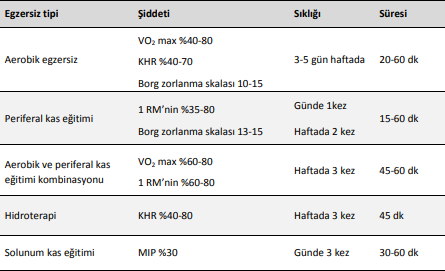 Kardiyovasküler Hastalıklarda Egzersiz
Kontrendikasyonlar/Riskler:

Her bireyin fonksiyonel kapasitesi ve klinik durumu fizik aktiviteye başlanmadan önce kardiyolog tarafından değerlendirilmelidir.

Hastanın almakta olduğu ilaçlar altında EKG monitorizasyonu olan bir stres testi yapılmalıdır.
Kardiyovasküler Hastalıklarda Egzersiz
Kontrendikasyonlar/Riskler:

     Egzersizin mutlak kontrendikasyonları
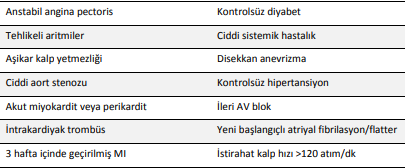 DM Hastalarında Egzersiz
İskelet kaslarında kontraksiyonun insülinden bağımsız olarak glukoz taşıyıcılarının hücre membranına translokasyonunu sağlayarak glukoz alımını arttırdığı bilinmektedir. 
Egzersizin DM olanlarda;
kan glukoz regülasyonunun sağlanmasında, 
HbA1c değerinin normal seviyede tutulmasında ve 
diyabete bağlı ileri dönem komplikasyonların görülme sıklığının azaltılmasında,
lipid profilinin iyileşmesi, 
kardiyak risk faktörlerinin en aza indirilmesi, 
psikolojik iyilik halinin artmasına olumlu etkileri de vardır.
DM Hastalarında Egzersiz
Tip 2 diyabette egzersizi egzersiz yapmama ile karşılaştıran bir Cochrane derlemesinde, 14 randomize kontrollü çalışma incelenmiş. 
8-12 haftalık egzersiz müdehalesi yapılan gruplarda, kontrol ile karşılaştırıldığında Hba1c seviyelerinde %0,6'lık bir azalma olduğu, hem istatistiksel hem de klinik olarak anlamlı olduğu görülmüş.
Thomas  D, Elliott  EJ, Naughton  GA. Exercise for type 2 diabetes mellitus. Cochrane Database of Systematic Reviews , Issue 3. Art. No.: CD002968. DOI: 10.1002/14651858.CD002968.pub2.
DM Hastalarında Egzersiz
DM hastalarında egzersiz planlarken dikkat edilecekler;

DM’linin egzersiz açısından bireysel özellikleri ve risk faktörleri belirlenir. Bireyde fiziksel kısıtlılıklar, ayaklarda cilt bütünlüğünde bozulma, nefropati, nöropati, retinopati, hipoglisemi atakları ve fiziksel aktiviteyi etkileyecek diğer durumlar değerlendirilir. 

12 haftalık düzenli yürüme programı ile tip 2 DM de fiziksel uygunluk artar, karın bölgesinde yağ oranı azalır. Ancak hiperglisemi kontrol altında olmalı, metabolik durumuna uygun ve kişiye özel egzersiz verilmelidir.
DM Hastalarında Egzersiz
Egzersiz programı tanıtılmalıdır. Egzersizin tipi, yoğunluğu, süresi, şiddeti mutlaka kişiye uygun olarak belirlenmelidir. 

Tip 2 diyabetli bireyde hastalık komplikasyonsuz seyrediyorsa şiddeti gittikçe artan egzersiz eğitim programları uygundur. 

Egzersiz, ideal olarak ana öğünden 1-3 saat sonra yapılmalı, uygun sıvı alımı sağlanmalıdır. 

İyi bir ayak bakımı ve uygun bir spor ayakkabısı seçimi önemlidir. Hastalarda vücut hijyenine dikkat edilmelidir.
DM Hastalarında Egzersiz
Fiziksel aktiviteye başlamadan önce evde kan şekeri takibi yapmayı öğrenmiş olmalıdır. Kan şekeri ölçümleri egzersize başlayıp, başlayamayacağını, egzersize başlamadan önce veya egzersiz esnasında ilave karbonhidrat alımı yapıp yapmayacağına karar vermesini sağlar. 

Diyabetli birey fiziksel aktivite/egzersiz öncesi, esnası veya sonrasında kan şekeri ölçümü yaparak fiziksel aktivite/egzersizin kan şekeri üzerine etkisini değerlendirmelidir. 

Egzersiz öncesi güvenli kan şekeri 100-250 mg/dl arasında olmalıdır.  100 mg/dl’nin altında ise 15 g karbonhidrat alımı sağlanmalıdır.
DM Hastalarında Egzersiz
Kan glukozu, Tip 1 diyabetlerde 250 mg/dl ve üzeri, Tip 2 diyabetlerde ise 300 mg/dl veya üzeri ise idrarda keton testi yapılmalı, keton pozitif ise normalleşinceye kadar egzersiz ertelenmelidir. Keton negatif ise ek karbonhidrat alımı yapmaksızın hafif şiddette egzersiz yapılabilir.  

Her koşulda önlem olarak fiziksel aktivite sırasında karbonhidrat içeren (kesme şekeri, meyve suyu, gibi) besin bulundurulmalıdır.
DM Hastalarında Egzersiz
Yoğun ve uzun süreli aktivite yapılacaksa en az her 30 dakikada bir egzersiz sırasında karbonhidrat alınmalı ve kan glukozu izlenmelidir. 

Egzersizin süre ve şiddetine bağlı olarak egzersiz sonrası geç hipoglisemisinden korunmak için egzersizden sonra 24 saat besin alımı artırılması gerekebilir.

İnsülin kullanan diyabetlilerde fiziksel aktivite insülin tipine göre seçilen bir sürede yapılmalı ve insülin enjeksiyonu egzersize katılmayan uygun bir kasa yapılmalıdır. 

Egzersizden önce uygulanacak olan kısa ya da orta etkili insülin dozu azaltılmalıdır. Günlük insülin profili bilinmelidir.
DM Hastalarında Egzersiz
DM hastalarında egzersiz önerileri
DM Hastalarında Egzersiz
DM hastalarında egzersizde olası riskler;
Hipoglisemi: Düşük dereceli fizik aktivite dahi insülin ve/veya insülin salgılatıcı ilaç kullanan hastalarda uygun önlemler alınmazsa hipoglisemiye neden olabilir.

Hiperglisemi: Yoğun egzersiz sırasında kan şekeri yükselebilir. Egzersiz öncesi ölçülen kan glukoz düzeyi 250 mg/dl veya üzerinde ise idrarda keton testi yapılmalı, keton pozitif ise normalleşinceye kadar egzersiz ertelenmelidir.
DM Hastalarında Egzersiz
DM hastalarında egzersizde olası riskler;
Retinopati: 
Fizik aktivitenin non-proliferatif diyabetik retinopati veya maküler ödem üzerinde herhangi bir olumsuz etkisinin olmadığı düşünülmektedir. 
Proliferatif veya ciddi non-proliferatif diyabetik retinopatide ise zorlu aktivitelerden kaçınılmalıdır. Bu tür aktiviteler vitröz kanama ve retinal dekolmanı riskini arttırır. Bu hastalarda intraoküler basıncı arttıran yüksek yoğunluklu aerobik veya direnç egzersizleri yapılmamalıdır.
DM Hastalarında Egzersiz
DM hastalarında egzersizde olası riskler;
Nefropati: Egzersizler akut dönemde idrar protein atılımını artırır fakat diyabetik böbrek hastalığının ilerlemesine neden olduğuna dair herhangi bir veri yoktur. 

Periferik Nöropati: Şiddetli periferik nöropatisi olan hastalarda duyu kaybı olması nedeniyle deri bütünlüğünün bozulma ve enfeksiyon riski artmıştır. Bu hastalarda koşu bandı, uzun süreli yürüme, hafif koşma, step egzersizleri uygun değildir.
Psikiyatrik Hastalıklarda Egzersiz
Ruhsal problemi olan bireylerde fiziksel aktivite, 
bireyin strese dayanıklılığının, 
uyku kalitesinin ve kendisine saygısının artırılması, 
duygu durumunun düzeltilmesi, 
anlık ve gelecek kaygısının azaltılması, 
dikkat dağınıklığı ve bilişsel sorunlarının iyileştirmesi amacıyla mutlaka tercih ve teşvik edilmelidir. 

FA’nın ömür boyu sürdürülebilmesi için bireye özel bireyin zevk alabileceği farklı aktivite tercihleri (yoga, pilates, yürüyüş, yüzme gibi) sunulmalı, hastanın motivasyonunun sürdürülmesi için gayret gösterilmelidir
Psikiyatrik Hastalıklarda Egzersiz
Stresle baş etmede egzersiz önerileri
Psikiyatrik Hastalıklarda Egzersiz
Depresyon hastalarında egzersiz önerileri;

Orta ve düşük şiddette aerobik egzersizlerle (yüzme, bisiklete binme ve yürüme gibi)

Direnç egzersizlerin de eklenebildiği ritmik, geniş kas gruplarının çalıştırıldığı bir program önerilmeli

Programın en az 10 hafta ve daha fazla olmak üzere, haftada en az 3 gün, 30 dakika uygulanması gerektiği bildirilmiştir.
Psikiyatrik Hastalıklarda Egzersiz
Alkol/Madde kullanım bozukluklarında egzersiz önerileri
Gebelik döneminde egzersiz
Temas sporlarına, düşme ve abdominal travma (karın travması) riski yüksek olan aktivitelerden kaçınmalıdır. Su altı sporları yapmamalıdır. 

Vücut iç ısısının 39.2 °C altında seyretmesini hedefleyerek egzersiz süresini ve şiddetini öneriler doğrultusunda bu düzeyden ileriye götürmemelidir. 

Orta şiddetteki egzersizleri tercih etmeldir. 

Kas iskelet sistemine binen stresi azaltmak için ayağını destekleyen uygun ayakkabılar ve rahat kıyafetler giymelidir.
Gebelik döneminde egzersiz
Isınma ve soğuma için en az 5 dakika vakit ayırmalıdır. 

Aynı anda iki ekleme hitap eden kasların gerilmesinden kaçınmalıdır. 

Denge gerektiren egzersizlerden, fazla çömelmekten, çaprazlayarak adım atmaktan ve hızlı yön değiştirmekten kaçınmalıdır. 

Aortokaval kompresyondan (bebeği besleyen damar üzerine baskıdan) sakınmak için 16 haftalık gestasyondan sonra sırtüstü pozisyonda uzun süreli egzersiz yapmamalıdır.
Gebelik döneminde egzersiz
Enerji (kalori) alımı ihtiyacınıza göre belirlenmelidir. 

Yüksek yoğunluklu ve uzun sureli egzersiz hipoglisemiye yol açabilir; bu nedenle, egzersiz öncesi yeterli kalori alımı veya süreyi 45 dakika ile sınırlama önemlidir.

Su kaybını önlemek için uygun miktarda sıvı almalı, sıcak ve nemli ortamlarda ya da ateşi varken egzersiz yapmamalıdır. Emzirme sürecinde egzersiz öncesi memeleri boşaltmalıdır.

Uzamış egzersiz ısısı ayarlanmış ortamda yapılmalıdır ve uygun hidrasyon ile yeterli kalori alımına dikkat edilmelidir.
Gebelik döneminde egzersiz
Gebelikte Egzersizi Sonlandırma İşaretleri;
Vajinal kanama 
Düzenli ağrılı kontraksiyonlar 
Amniyotik sıvı kaçışı 
Efordan önce dispne şikayeti 
Baş dönmesi
Baş ağrısı
Göğüs ağrısı 
Dengeyi etkileyen kas zayıflığı 
Bacak ağrısı ya da ödem
Gebelik döneminde egzersiz
Gebelikte Egzersizin Kesin Kontrendikasyonları;
Hemodinamik olarak anlamlı kalp hastalığı
Restriktif akciğer hastalığı 
Serviks yetersizliği 
Prematür doğum riski olan çoğul gebelik 
İkinci ya da üçüncü trimesterde devamlı kanama
Plasenta previa (26. haftadan sonra) 
Prematüre doğum riski 
Membran rüptürleri 
Preeklampsi/gebeliğin tetiklediği hipertansiyon  
Ciddi anemi
Teşekkürler…
Kaynaklar
Robert E. Rakel, MD, David P. Rakel, MD, Aile Hekimliği, Güneş Tıp Kitabevi 9. baskı, syf 622-647
T.C. Sağlık Bakanlığı, Erişkinler İçin Kronik Hastalıklarda Fiziksel Aktivite Rehberi 2018
World Health Organızatıon (WHO), (2010), Global recommendations on physical activity for health, Geneva
Internatıonal Refereed Academıc Journal Of Sports, Health And Medıcal Scıences(2015),Kronik Hastalıklar ve Egzersiz